МОУ СОШ №56
Школу будущего строим вместе
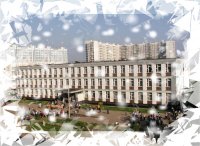 Выполнил ученик 10-А класса 
Боков Вадим
г. Ярославль 2011 г.
Идеи
Выбор предметов
Комната отдыха
Читательский зал в библиотеке
Интерактивные доски 
Организация школьных кружков
Сотрудничество с ВУЗами
Бесплатное питание в столовой для начальной школы
Выбор предметов
Предоставление права учащимся 9-11 классов и их родителям самим выбирать нужные им предметы для более успешной сдачи экзаменов.
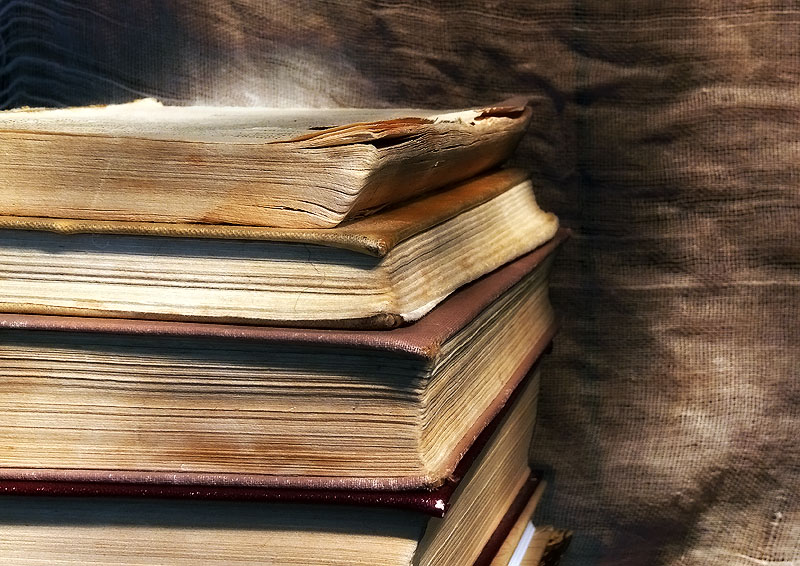 Комната отдыха
Создать в школе специальный класс для отдыха в котором можно будет свободно выйти в интернет, переписать лекции с уроков, почитать.
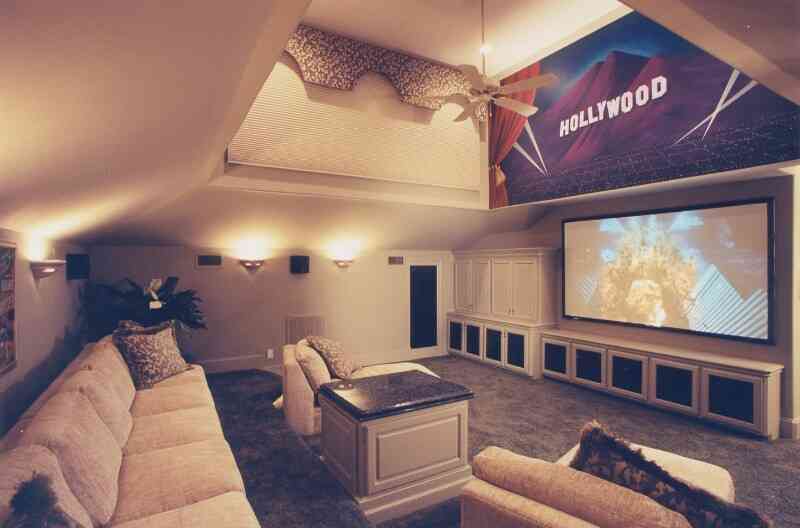 Читательский зал в библиотеке
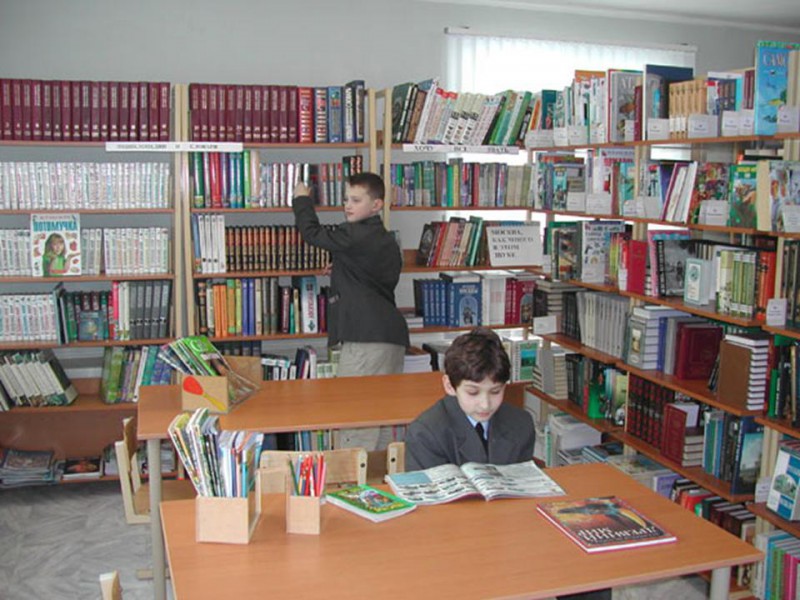 Оборудовать в школьной библиотеке читательский зал что бы ученики могли после уроков или на перемене посидеть почитать интересующие их книги, журналы и т.д.
Интерактивные доски
Интерактивная доска - современное устройство ввода информации, подключаемое к компьютеру. Интерактивная доска так же необходима например для учителей информатики для более удобного и понятного объяснения материала урока.
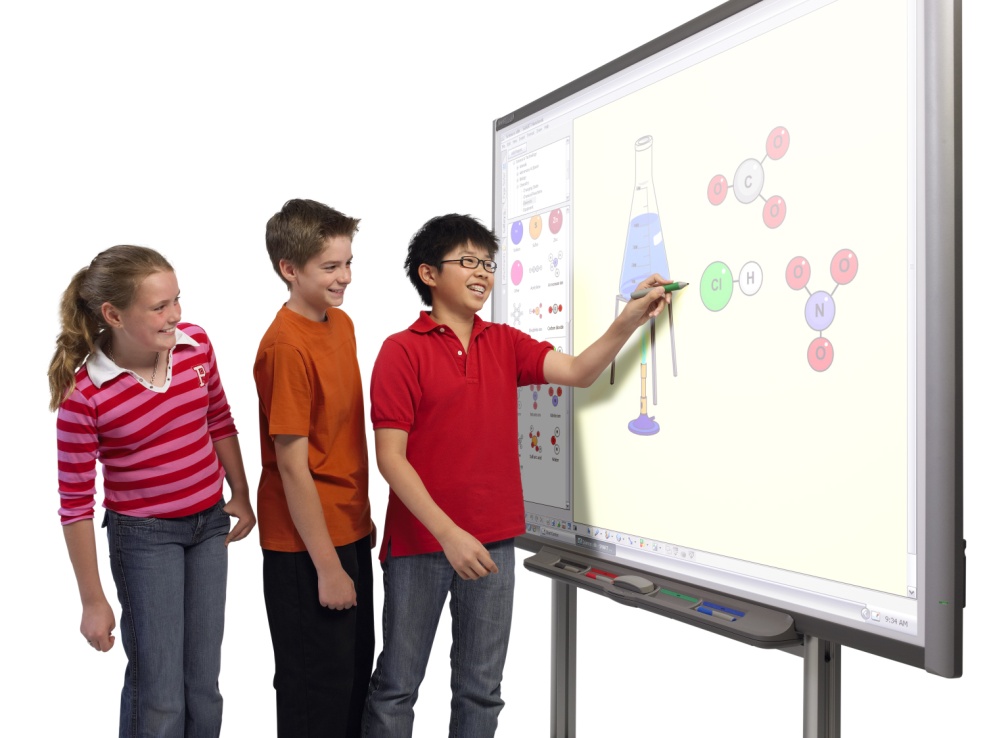 Организация школьных кружков
Предложить школьникам большой выбор школьных кружков и секций на базе школы
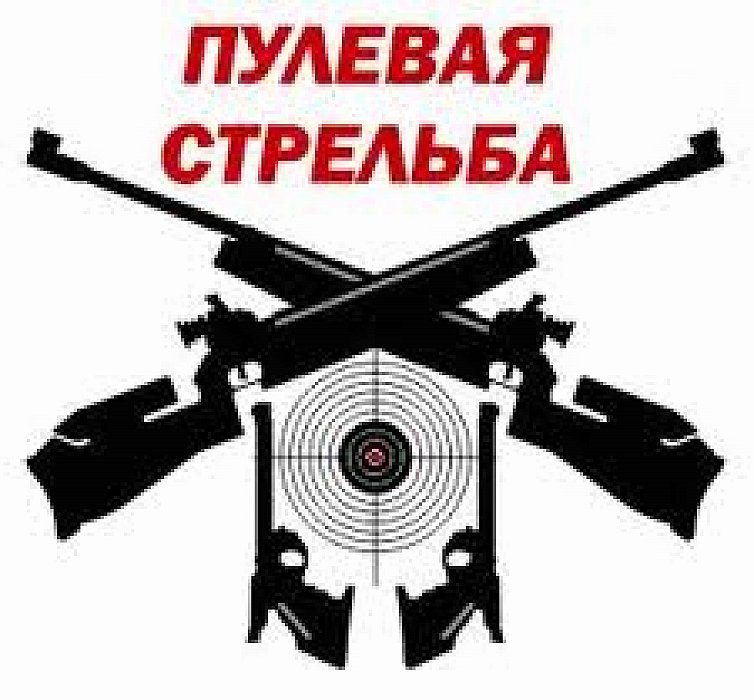 Сотрудничество с ВУЗами
Сотрудничество с ВУЗами позволит ученикам привыкнуть к студенческой жизни. Кроме того, это поможет в более успешной сдаче экзаменов.
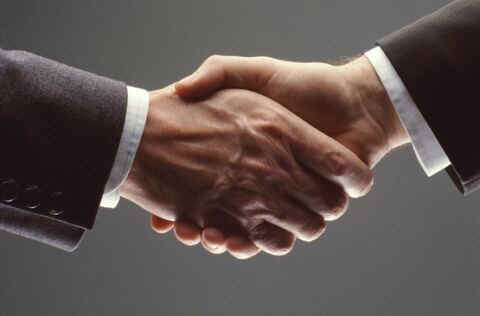 Бесплатное питание в столовой для начальной школы
Сделать бесплатное питание в школьной столовой для начальных классов
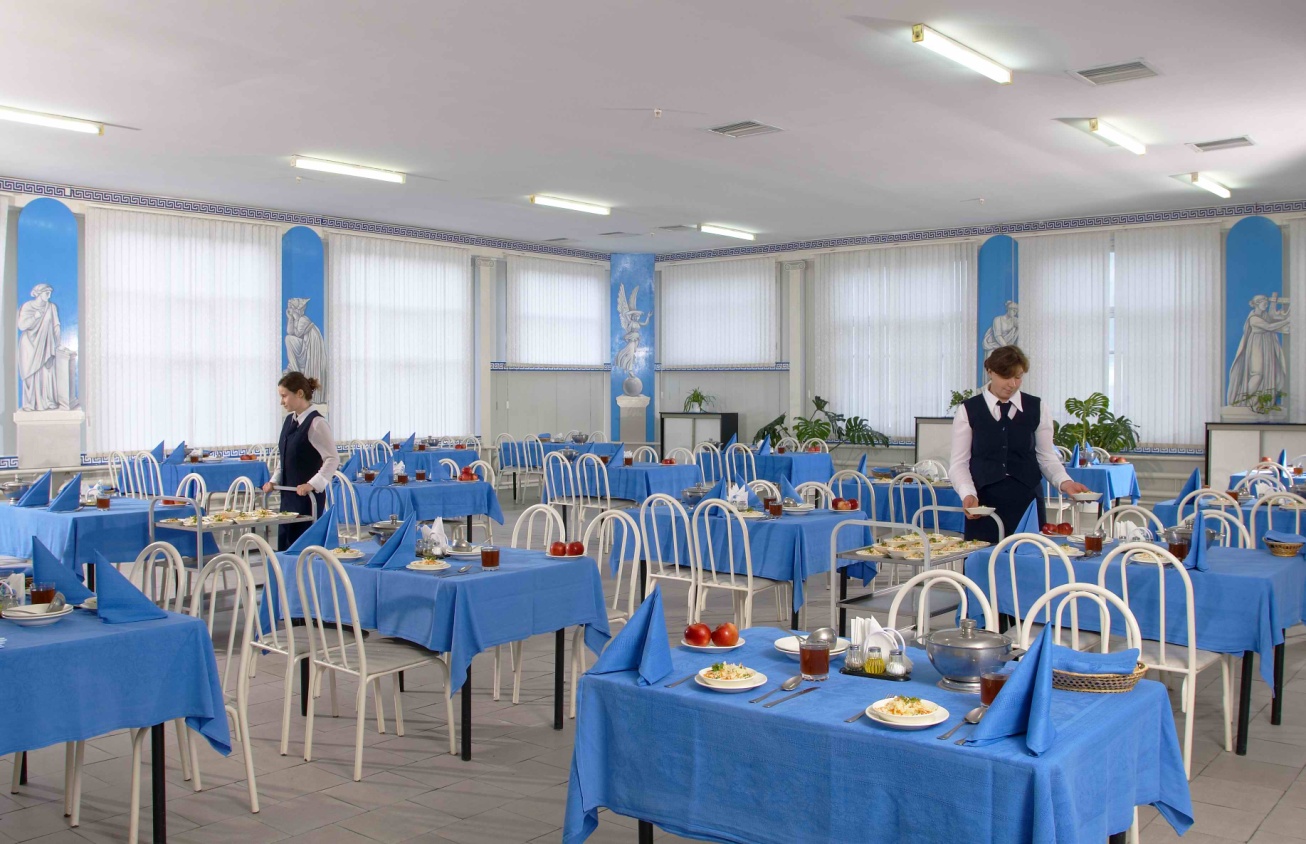 Обращение к родителям
Дорогие Родители! Наша школа предоставит вам и вашим детям современные технологии образования и позволит им  развить  самые разные способности в школьных секциях.